Services Delivery Catalogue
TMM
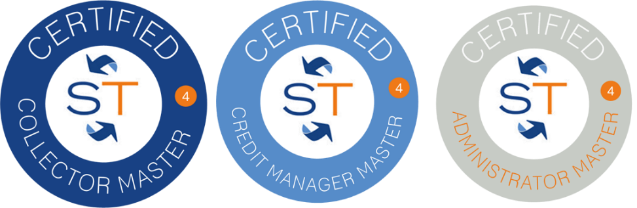 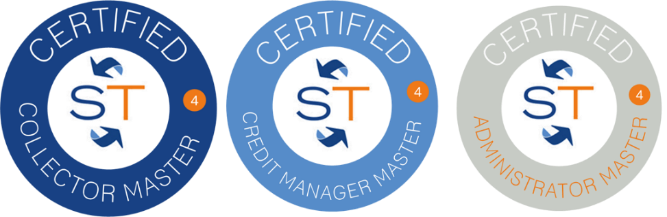 Training and Master Monitoring
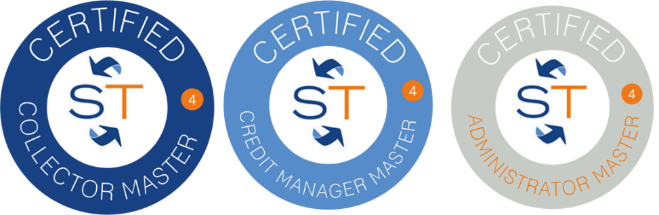 A team of certified functional experts
Deliver highly contextualized trainings according to user profiles and hand over necessary knowledge
Facilitate change management by a strong support to end-users in the field
Gather customer needs and translate business processes into settings
Define an appropriate go live strategy according to the workload and available resources
Keep top management involved to drive the adoption and to identify new needs
Define and support customer finding the better way to use our solutions
Trainings based on user’s profiles
On Augmented Cash
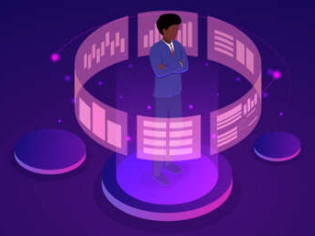 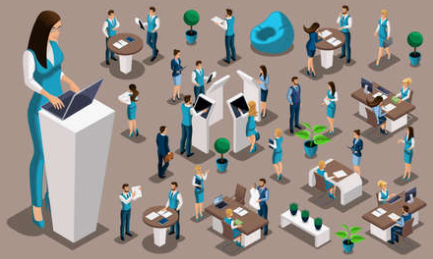 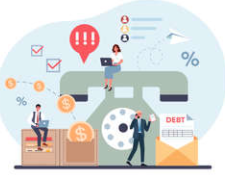 Administrator
Credit Manager
Collector
Set up Augmented Cash platform, respecting the customer needs, after a detailed functional analysis
Manage collector’s daily activity and to follow performance indicators using Augmented Cash platform
Manage collection through Augmented Cash platform following a specific process
Trainings based on user’s profiles
On Augmented Cash
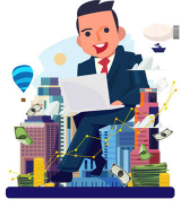 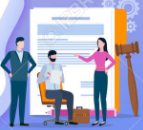 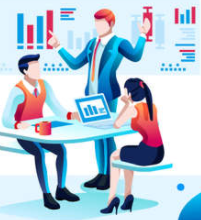 Sales
Sales administrator
Risk analyst
Look for information on customers, communicate on dispute resolution and follow performance indicators
Manage disputes everyday through Augmented Cash platform following a dedicated process
Control internal risk and manage credit limit and insurance
Trainings based on user’s profiles
On Augmented Cash
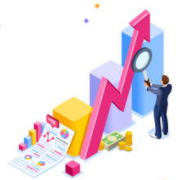 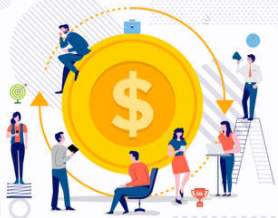 Finance
Treasury
Pilot data and risk through dashboards and alerts
Manage all performance indicators, collection forecasts and collection completions.
Trainings for Analytics module
On Augmented Cash
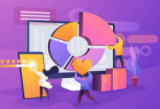 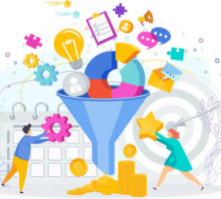 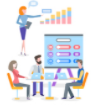 Analytics Discovery
Analytics Discovery Advanced
Analytics Insight
Read reportings, analyze data and follow performance indicators
Create customized reportings based on different datasets: Items, Actions, SideGroups or Digital Cases
Specify your reporting needs and create few advanced reportings to control key performance indicators
Trainings on specific modules
On Augmented Cash
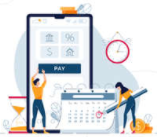 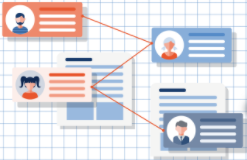 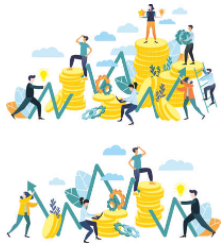 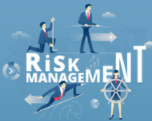 Digital Case
Cash Target
SideRisk
SidePayment Plan
Manage all missions linked to a disputes and any customer claims
Define a cash collection target, at both collectors and team levels
Follow up on payment behavior, manage credit limits and​ support collection teams on taking the right decision​
Schedule installments for customers facing financial difficulties
HyperCare
A time-customized monitoring
Administrators
During the go live strategy: Q&A on user cases
On demand: identification of ways to improve and optimize the settings and update set up according to new needs and questions
Managers
During go live phase: Q&A sessions to help managers on daily management with Augmented Cash 
On demand: improve organization and review activities prioritization
Users
During go live phase: Q&A sessions to support users on daily use of Augmented Cash 
On demand: optimize performance sharing good practices
Advanced trainings for users and trainers
On Augmented Cash
Advanced trainings for collectors, credit managers and administrators
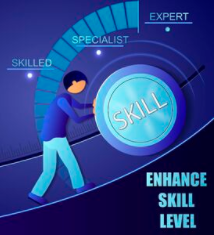 Challenge and optimize the set up, dunning strategies and business processes 
Improve the internal collaboration around customer relationship 
Follow objectives, check additional features 
Optimize workload 
Develop a cash culture 
Share risk management
Train the trainers
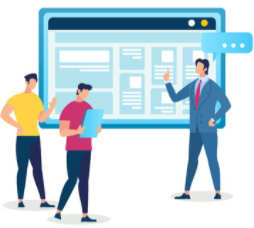 Master all functionalities on Augmented Cash
Be able to train collectors to manage collection in their platform*
Assess trainer’s knowledge through simulations
Certify trainers thanks to a dedicated Augmented Cash certification
*other trainings available on demand
Trainings based on user’s profiles
On Sales & Marketing
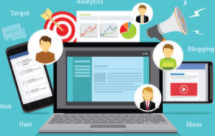 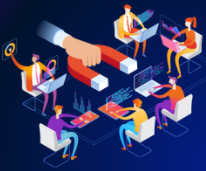 Sales team
Marketing team
Identify and prioritize prospects and leads, have access to different kind of information
Manage engagement campaigns and customer lists, predict new sales opportunities from current customers
Delegated administration
Refer all set up to Sidetrade’s functional experts
Sidetrade’s expertise at your disposal
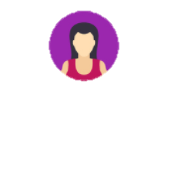 Benefit from our certified functional experts’ skills to have consistent and complete settings according to your credit management policy​

Improve your settings or processes thanks to on Augmented Cash enhancements​ 

Outsource the administration of your platform to increase productivity, security and peace of mind​

Translate the users needs into Augmented Cash settings and let Sidetrade answer to these needs in few days.​

The scope includes collection, disputes management, user management, alerts, standard reportings, Analytics Discovery reportings and risk management.
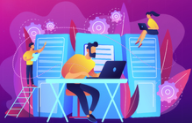 Sidetrade’s certification program
Knowledge and skills evaluation
Free assessment program
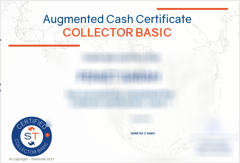 Check collectors, credit managers and administrators’ knowledge on Augmented Cash​

​3 levels are available: Basic, Advanced and Expert

A dedicated certification for trainers: Master level

Multiple-choices tests on collection, performance indicators, artificial intelligence and set up

Our pedagogical experts analyze certification results to offer 100% customized training plans
Capsule trainings
Rendez-vous one Friday per month to upgrade skills
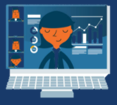 Identify pains and work on it specifically
Focus on a specific subject (eg: use alerts and reports, create a bulk action, use standard performance indicators etc…)

Make sure to take the most of Augmented Cash

No need to move or to book a whole day, the training is done remotely and lasts 2 hours

Each capsule is limited to 5 attendees of the same company or several companies using Sidetrade’s solutions

99€ per participant and per session

Fill in the form available here to register
Training & Master Monitoring team
tmm@sidetrade.com